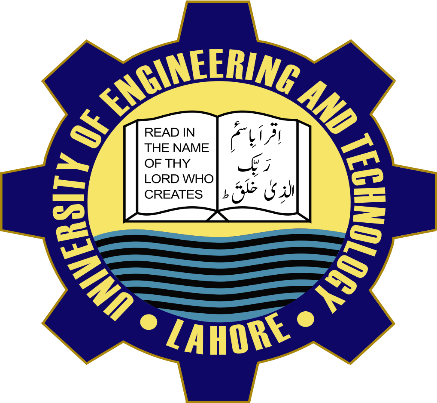 Civil Engineering Department
CE-101   Elementary Surveying
Department of Civil Engineering
Electronic Distance Measurement (EDM)
A major advance in surveying instrumentation occurred approximately 60 years ago with the development of electronic distance measuring (EDM) instruments.
These devices measure lengths by indirectly determining the number of full and partial waves of transmitted electromagnetic energy required in traveling between the two ends of a line. In practice, the energy is transmitted from one end of the line to the other and returned to the starting point; thus, it travels the double path distance. Multiplying the total number of cycles by its wavelength and dividing by 2, yields the unknown distance.
History Of EDM
Development of this type of technology started during World War II with the development of RADAR (Radio Detection and Ranging).
Radars returned the distance to an object (and later versions the speed of the object through the Doppler shift) by timing the length of time the from the transmission of a pulse to its return.  Accuracy was set by timing resolution (1msec=300meters).
In 1949, Dr. Erik Bergstrand of Sweden introduced the Geodimeter (Geodetic Distance Measurement) that used light (550 nm wavelength) to measure geodetic quality distances (instrument weighed 100kg).
Geodimeter
First units circa 1959 (50 kg each for measurement unit and optics
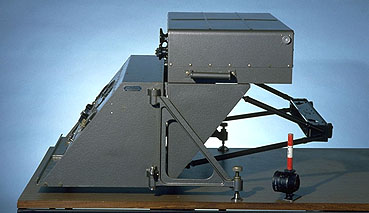 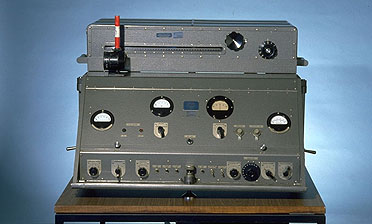 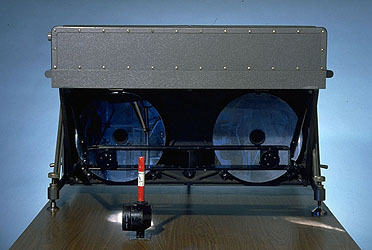 Distance range was about 10 mi during daylight and 25 mi at night
11/02/2009
Later model Geodimeter
Example of a latter model Geodimeter (circa 1966)
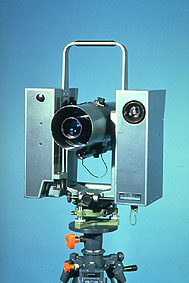 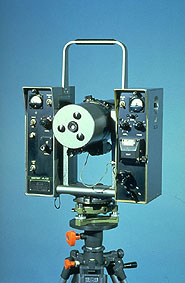 Front and back views
11/02/2009
12.215 Modern Naviation L15
5
Tellurometer
In 1957, a second EDM apparatus, the tellurometer, was introduced. Designed in South Africa by Dr T. L. Wadley, this instrument transmitted microwaves, and was capable of observing distances up to 50 mi (80 km) or more, day or night.
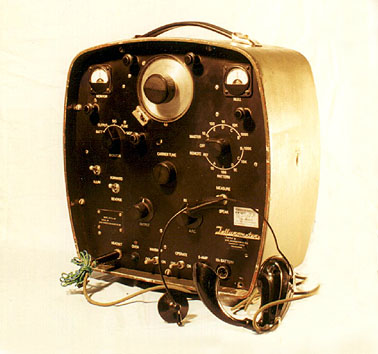 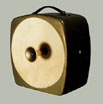 Back and front of instrument (9 kg with case)
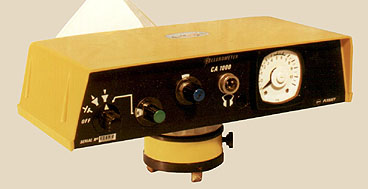 1970’s version (1.7kg)
Modern Versions
These types of measurements are now directly built into the telescope assemblies of theodolites and you can see these on most construction sites.  The angles are now also read electronically (compared to glass optical circles).
Modern example (circa 2000)
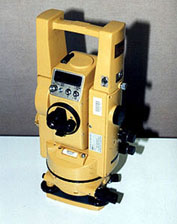 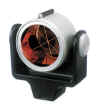 Corner cube reflector, Infrared light source used
Modern Versions (contd.)
In the modern generation, EDM instruments are combined with digital theodolites and microprocessors to produce total station instruments. These devices can simultaneously and automatically observe both distances and angles.
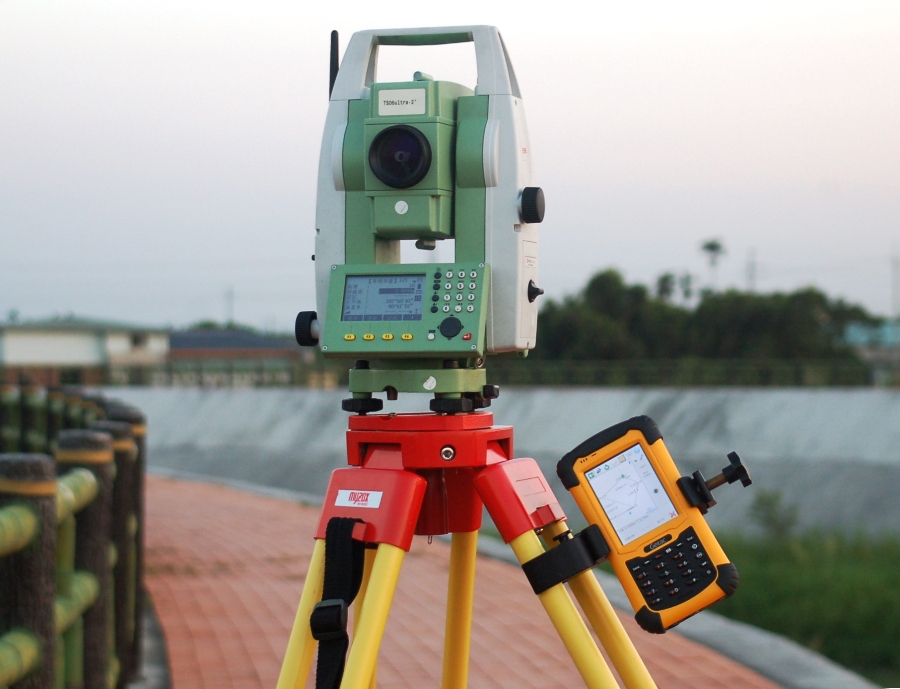 Principal of EDM
Principal of EDM (contd.)
Principal of EDM (contd.)
Generalized EDM Procedure
The procedure of measuring a distance electronically is depicted in Figure.
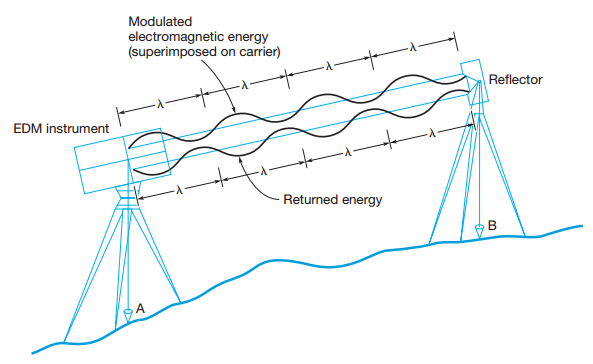 Generalized EDM Procedure (contd.)
An EDM device has been centered over station A by means of a plumb  bob or optical plumbing device. 
The instrument transmits a carrier signal of electromagnetic energy to station B.A reference frequency of a precisely regulated wavelength has been superimposed or modulated onto the carrier. 
A reflector at B returns the signal to the receiver, so its travel path is double the slope distance AB. 
In the figure, the modulated electromagnetic energy is represented by a series of sine waves, each having wavelength  The unit at A determines the number of wavelengths in the double path, multiplied by the wavelength in feet or meters, and divided by 2 to obtain distance AB.